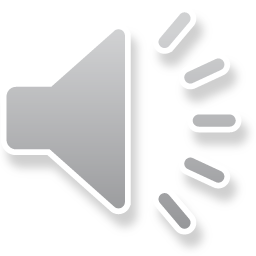 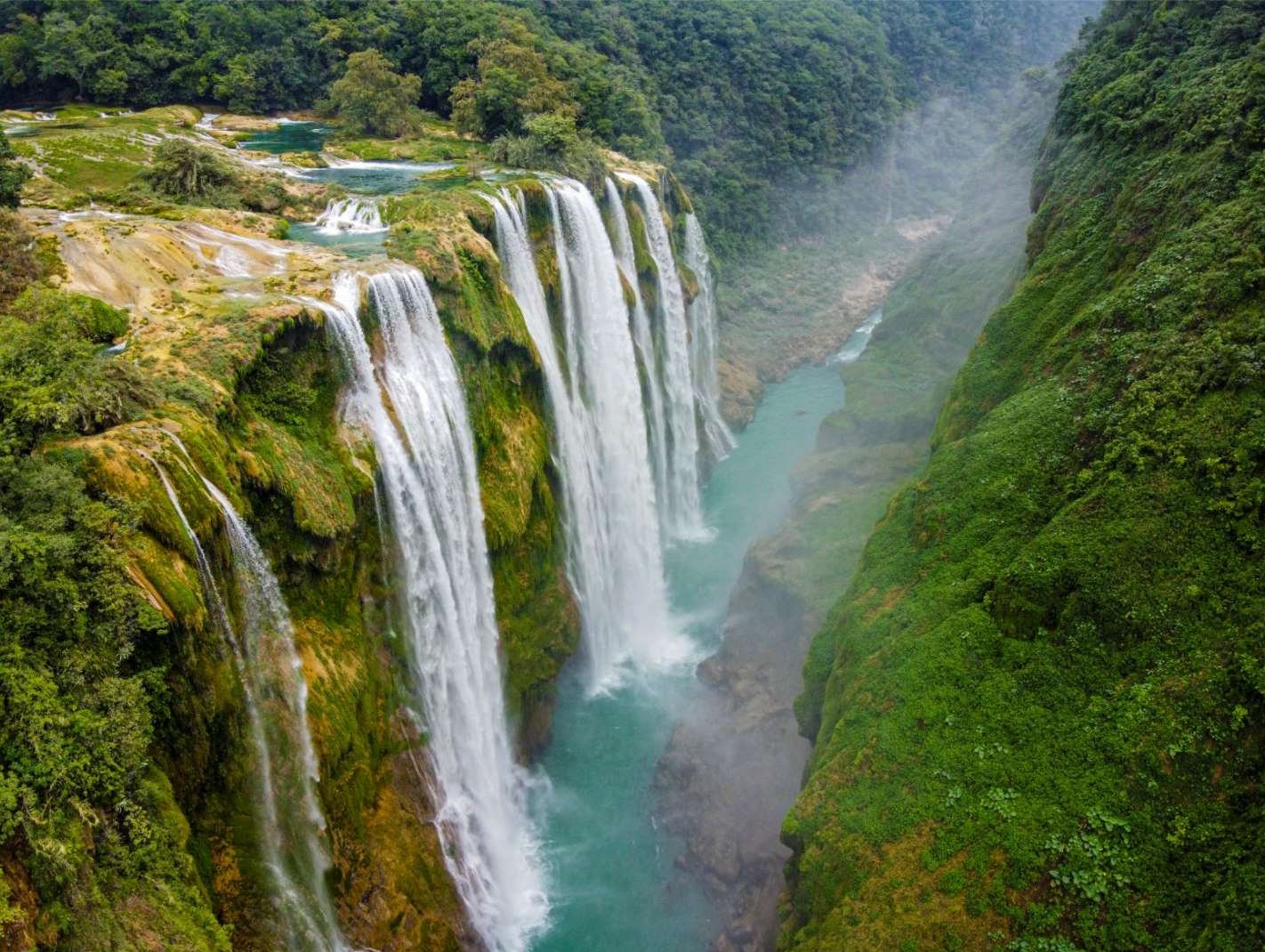 Vers la dia 3
Vers la dia 1